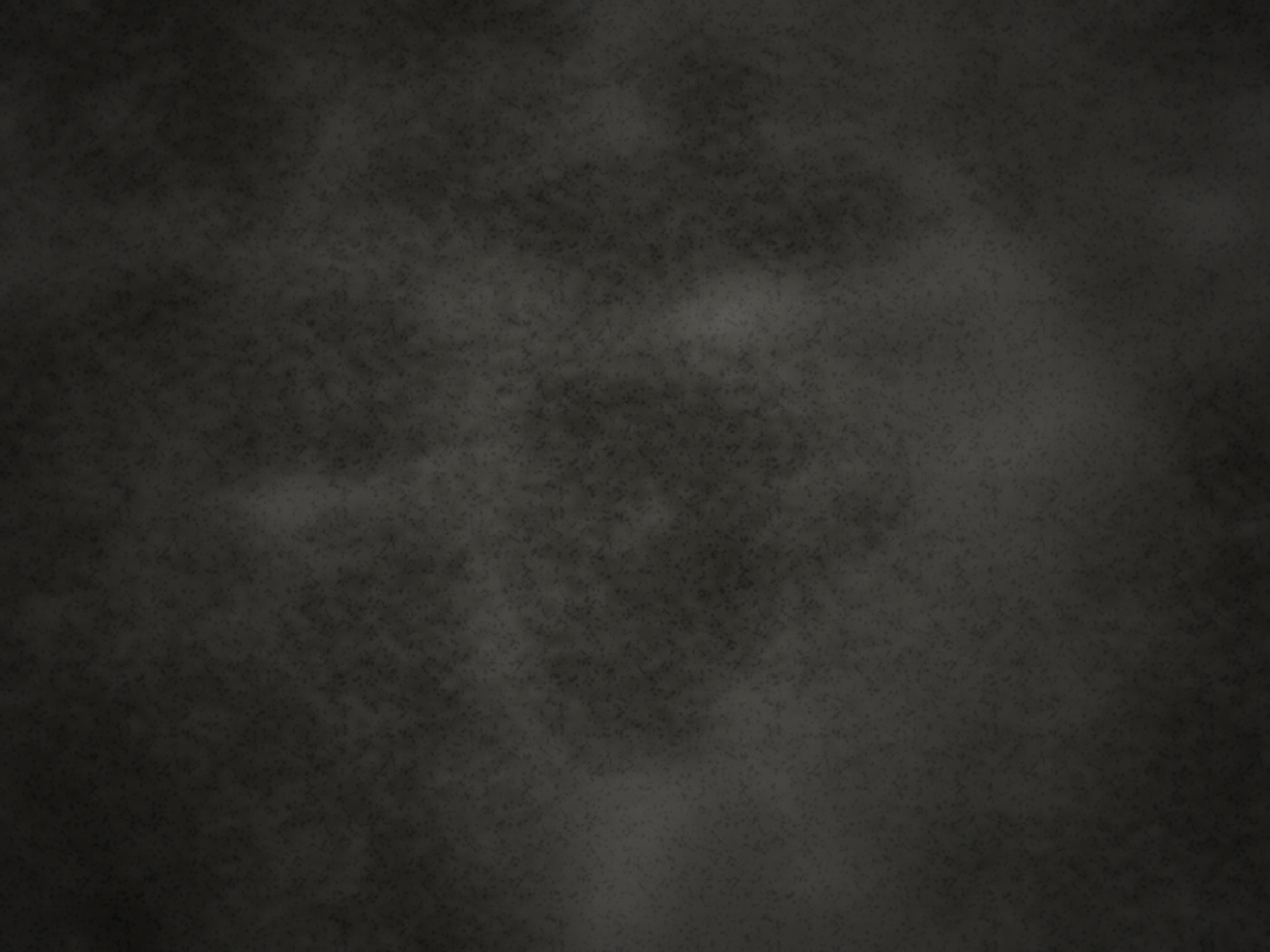 3
2
1
СЕКТЕ
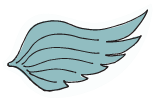 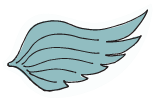 УПОЗОРЕЊЕ!
Садржи неке информације за које секте не желе да знате...
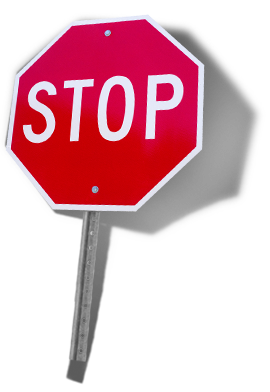 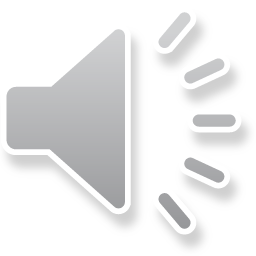 Секта је група истомишљеника која се одвојила од неке веће религијске заједнице у самосталну групу.
Ријеч секта потиче од латинске ријечи sequi,што у слободном преводу значи слиједити неко учење.
СЕКТА – појам и поријекло
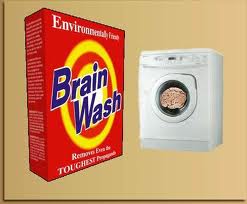 “ИСПИРАЊЕ МОЗГА”
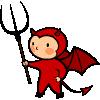 РАЗНИ МАТЕРИЈАЛИ, ПРЕДВИЂЕНИ
 ПРОГРАМИ РАЗЛИЧИТОГ САДРЖАЈА
ПОСЉЕДИЦЕ ДЈЕЛОВАЊА СЕКТИ
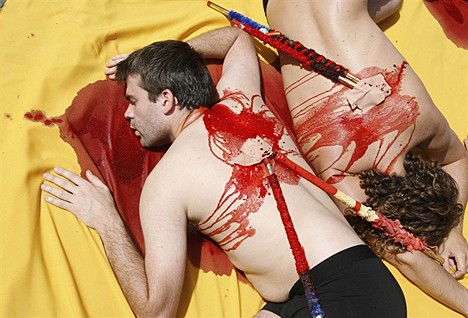 ВРСТЕ СЕКТИ
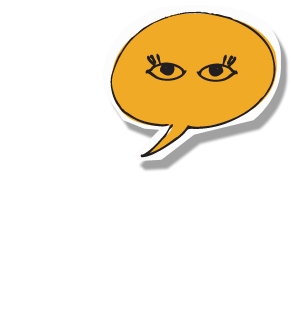 1
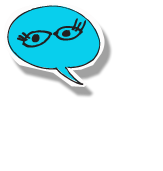 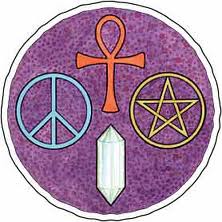 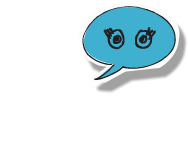 Секте с коријеном у хришћанству и јудејству :
АДВЕНТИСТИ – СУБОТАРИ
БАПТИСТИ
НАЗАРЕНИ
ЈЕХОВИНИ СВЈЕДОЦИ
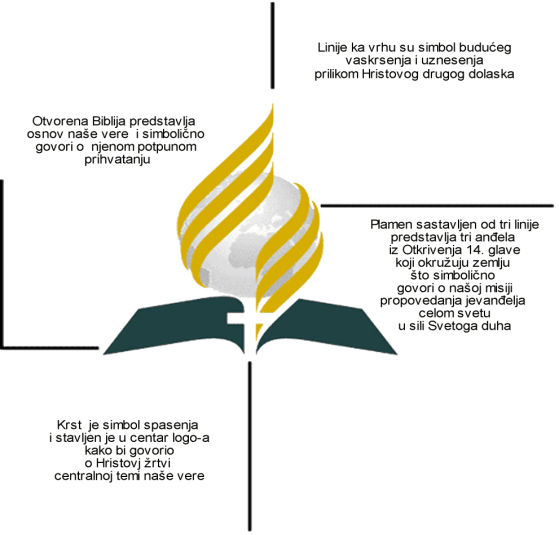 АДВЕНТИСТИ
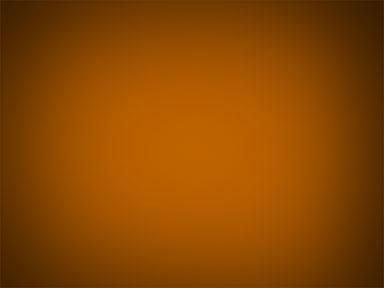 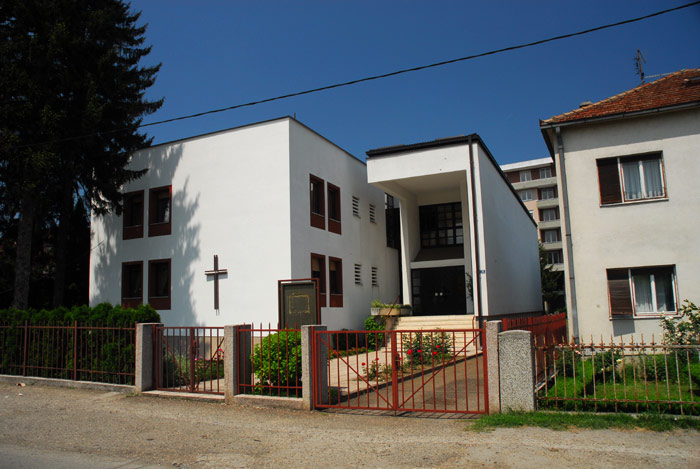 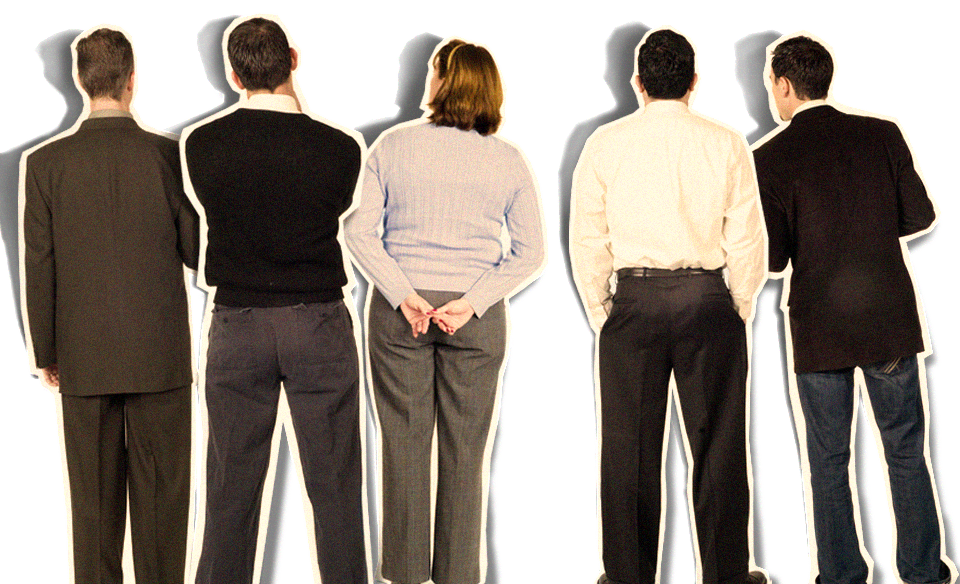 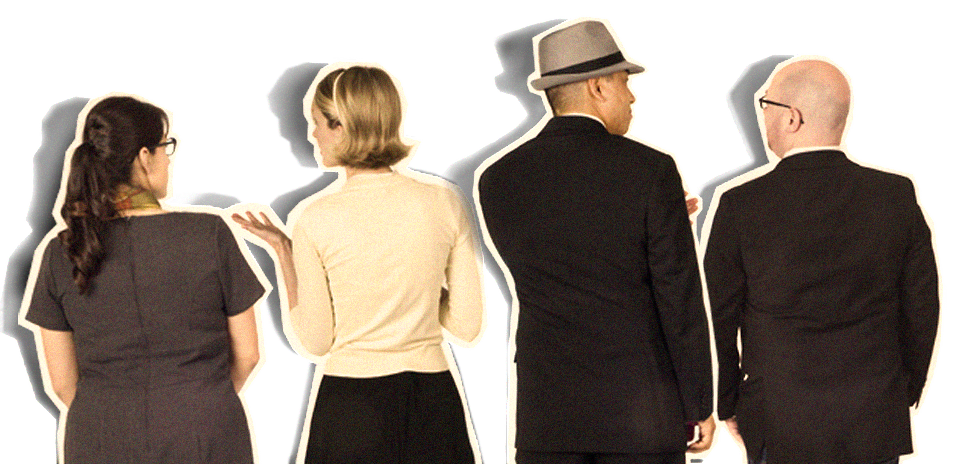 ЈЕХОВИНИ СВЈЕДОЦИ
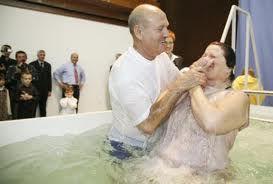 Секте с коријеном у исламу

ВЕХАБИЈЕ
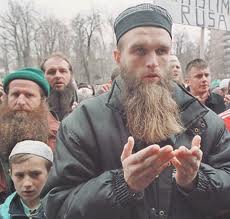 Секте са коријеном у религијама и учењима Далеког Истока :
ТРАНСЦЕДЕТАЛНА
 МЕДИТАЦИЈА
ЈОГА
“ ХАРЕ КРИШНА “
“ ХАРЕ КРИШНА “
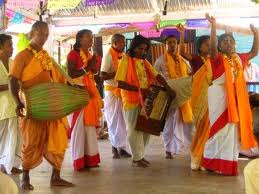 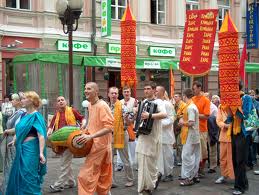 ЈОГА и ТРАНСЦЕДЕТАЛНА МЕДИТАЦИЈА
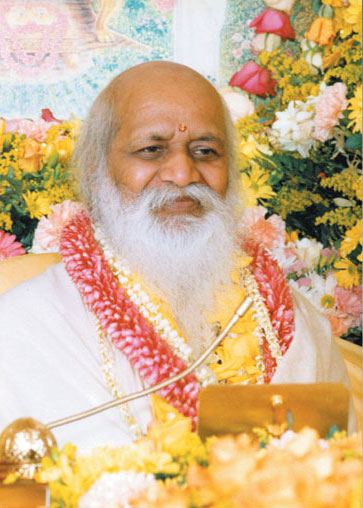 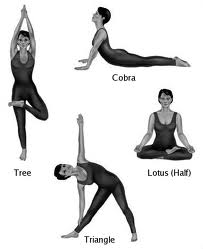 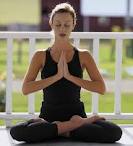 Mahesu Yogi
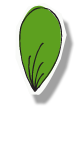 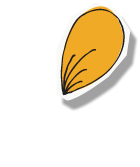 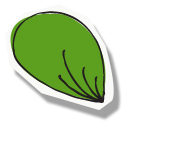 2
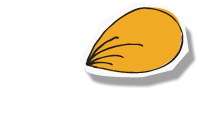 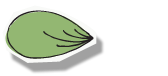 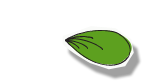 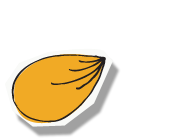 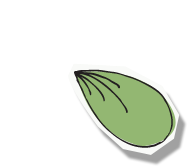 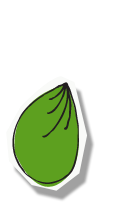 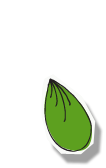 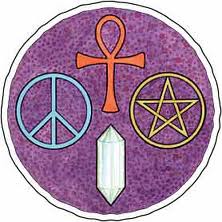 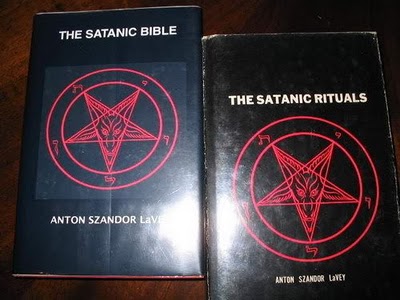 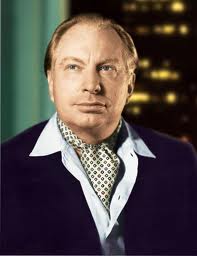 Сатанистичка
Хришћанске секте ( Јеховини свједоци)
Разни
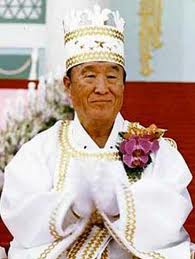 секта
култови
Добро се крију и још боље зарађују !
Сатанизам је најопаснија секта. Сушта је супротност хришћанства и ислама.Сатанизам је данас присутан у разним облицима а посебно се испољава путем “хеви метал” музике.
Брзо до зараде ???
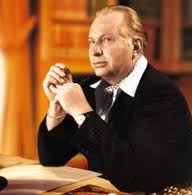 Мунова или Унификациона црква је финансијски најмоћнија вјерска организација.Она посједује фабрике машиноградње, а на свјетска тржишта је лансирaла познат козметички производ”Ам веј”.
Ђаво у музици?
Да секта може да заради јавно је признао Лафајет Роналд Хабард, оснивач Сајентолошке цркве,који је рекао: “Aко човјек заиста жели да заради милион долара,најбољи начин за то је да оснује своју религију.”
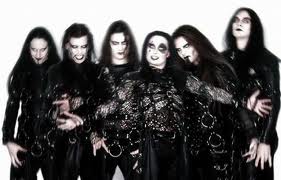 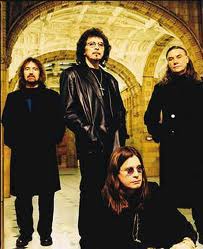 Узроци  појаве секти :
Економска криза праћена великом стопом сиромаштва
Вјерско незнање
Жеља за проналажењем “правих” одговора и “рјешењем” бројних проблема у животу
У БиХ је 
закон врло 
либералан 
јер је за 
оснивање секти
потребно само 
300 потписа.

БиХ данас 
броји око 200
секташких
организација.
Према руским 
незваничним
подацима,
у Русији је
око милион
људи 
укључено у 
рад у око
700 секти.
“Секташи 
не долазе
са роговима 
на глави”
каже Зоран
Луковић,
капетан
полиције 
МУП-а
Србије.
У Србији 
постоје 64
секте
са око 120
хиљада 
присталица.
?
Зашто је рад секти уопште дозвољен?
РЕЦИ 
НЕ 
СЕКТАМA
Будите стабилна личност!
Не!
НЕ!
Не дозволите да други управљају                  вашим животом.